ENS116 Zoologický přehledjaro 2023
Mgr. Petra Křížková
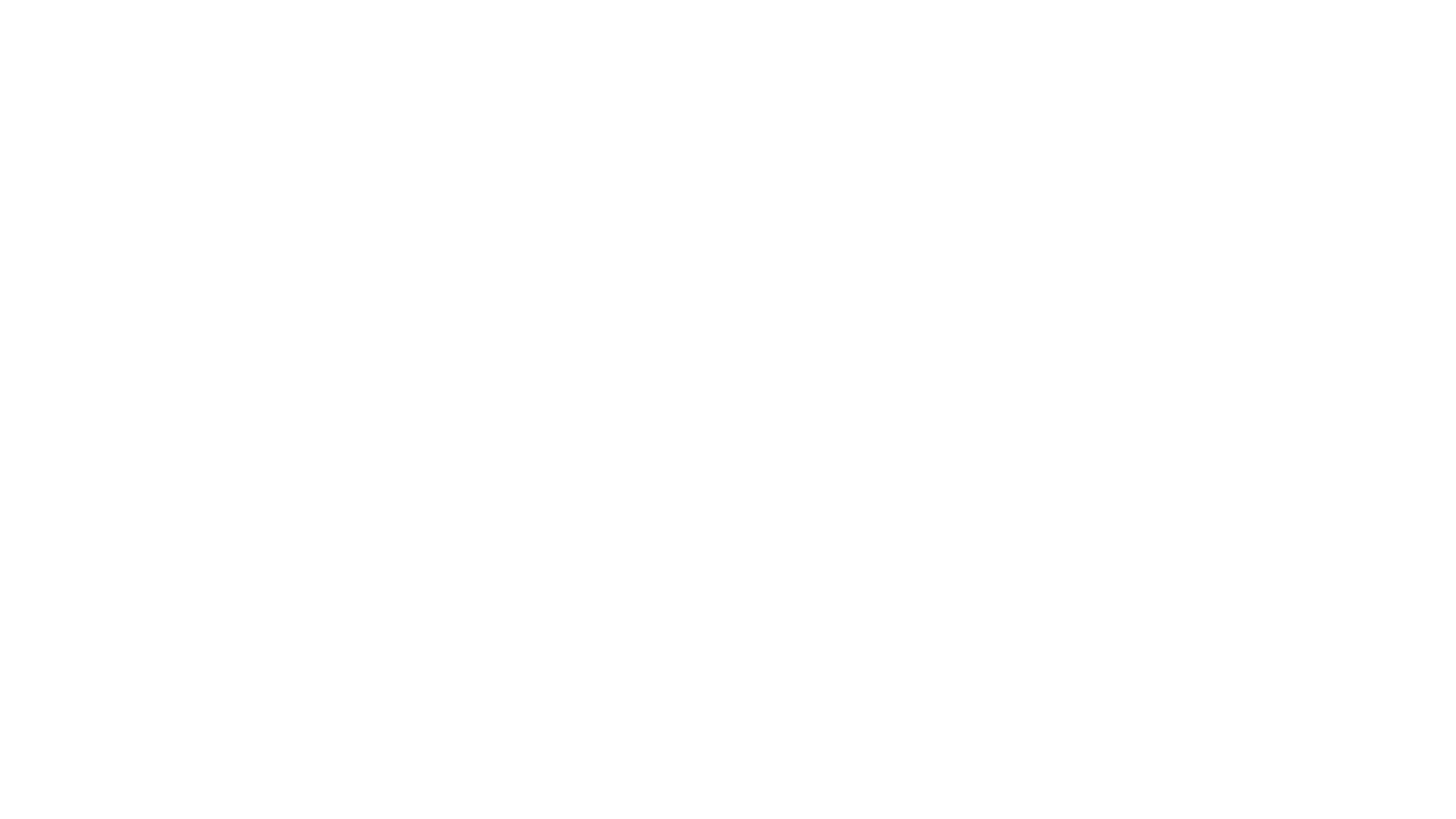 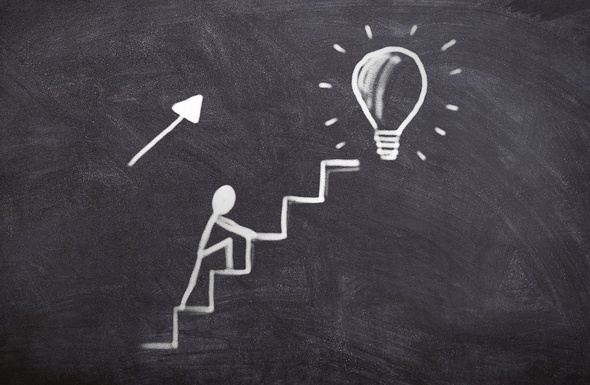 Podmínky úspěchu
Prezentace na dané téma
Písemná zkouška
Kombinace otevřených a uzavřených otázek(v případě distanční výuky ústně)
Součástí je také poznávačka včetně zařazení do řádu (například Kos černý ; Pěvci)
1. Aktuální vývoj fauny 
2. Nepůvodní, invazní a ohrožené druhy 
3. Výzkum a ochrana živočichů 
4. Zoogeografie 
5. Život v extrémních podmínkách (pouště, jeskyně, hlubokomořské dno, polární oblasti) 
6. Etické zacházení se zvířaty – velkochovy, laboratoře 
7. Hibernace živočichů 
8. GMO 
9. Onemocnění hospodářských zvířat a zvěře (Viry, Bakterie, Priony) 
10. Nejvýznamnější parazité (Prvoci, Rybomorky, Ploštěnci, Hlístice) 
11. Nejvýznamnější parazité (Měkkýši, Kroužkovci, Členovci) 
12. Životní strategie paryb, ryb a obojživelníků 
13. Životní strategie plazů a ptáků 
14. Životní strategie savců 
15. Vliv lidské činnosti na faunu
Témata na prezentace(10 slidů, 10 minutdvojice studentů)
Literatura
Laštůvka, Zdeněk. Zoologie pro zemědělce a lesníky. 1. vyd. Brno Konvoj, 1996. 266 s.
Zicháček, Vladimír. Zoologie. 2. vyd. Olomouc: 2012. 560 s.
Heiko Bellmann a kol., Atlas živočichů. Knižní klub, 2014
Online zdroje - klasifikace: např. www.biolib.cz 
Vácha a kol. Srovnávací fyziologie živočichů(pdf volně ke stažení zde)
V. Ptáček: Obecná Zoologie (zde)
Zoologie
Všestranně zkoumá živočichy a jejich projevy
Recentní  x fosilní 

Morfologie, anatomie, fyziologie
Ontogeneze
Fylogeneze
Genetika
Užitá zoologie
Ekologie 
Etologie
Systematická zoologie
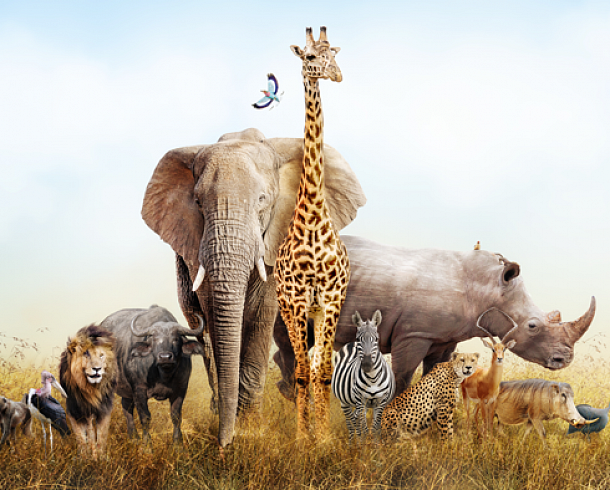 Základní znaky živočichů
Růst a vývoj
Příjem potravy a vody
Dýchání
Pohyb
Rozmnožování
Vylučování odpadních látek
Smrt
Růst a vývoj
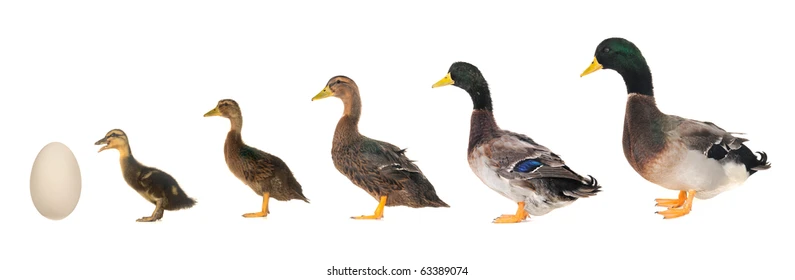 Růst = kvantitativní změna
Vývoj = kvalitativní změna

Velikost živočichů předurčena geneticky - omezení počtu dělení výchozí buňky
Převažuje anabolismus nad katabolismem
Vylučování chalonů buňkami – při dosažení koncentrace  inhibice proliferace buněk
Vliv hormonů – zejména růstový hormon vylučovaný hypofýzou (gigantismus, nanismus) 

Aktivní růst – navyšování počtu buněk (dospělec až 30x více buněk)
Pasivní růst – příjem vody, tvorba dutin, navyšování objemu buněk
Příjem potravy a vody
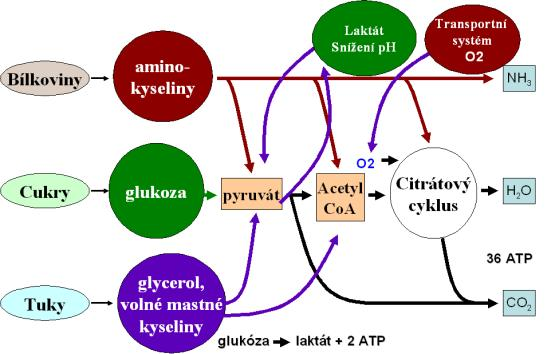 Přísun živin, vitamínů, minerálů a vody
Hybnou silou je energie získaná z chemických vazeb přijatých potravou
METABOLISMUS – látková a energetická výměna
Zpracování a přeměna na tělu vlastnístavební materiál – katabolismus
Z nejjednodušších jednotek tvorba vlastních struktur – anabolismus


Energie ve formě makroergních vazeb v adenosintrifosfátu (ATP)
Pro většinu reakcí je nutná přítomnost katalyzátoru - enzymu
https://www.youtube.com/watch?v=TMnX76SlKDY
Metabolismus
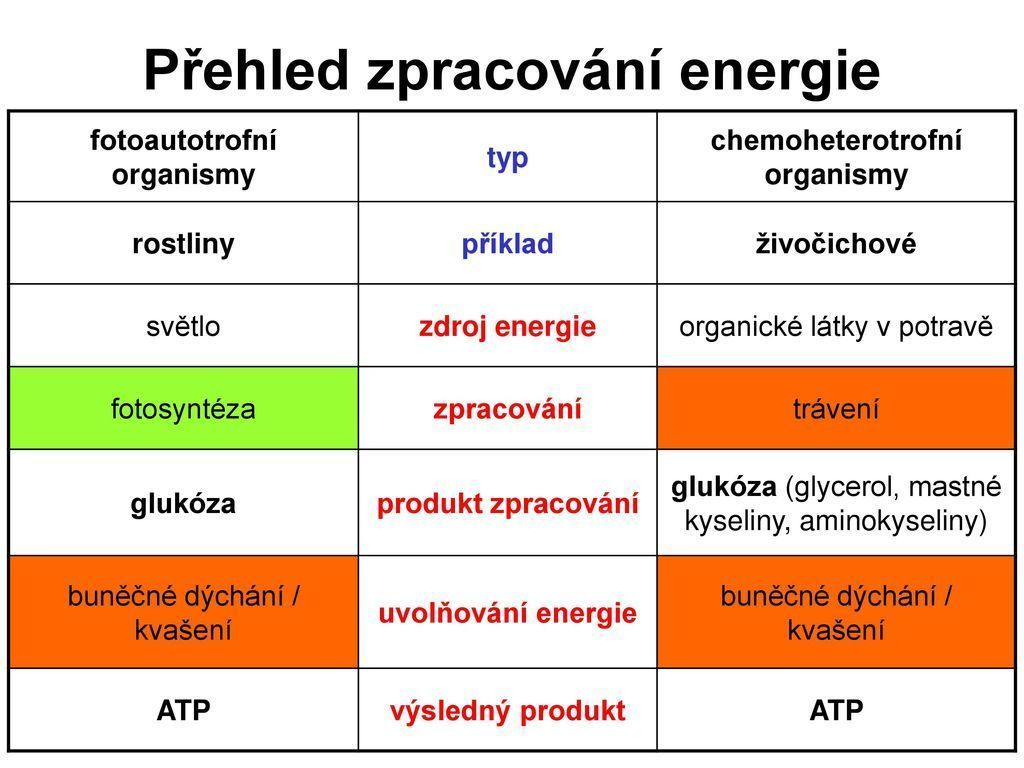 Dělení organismů dle metabolismu:
Autotrofní – zdrojem C je CO2
Fotoautotrofové (sinice, rostliny, bakterie)
Chemoautotrofové (bakterie)
Heterotrofní – zdrojem C jsou organické 	látky
Fotoheterotrofové (bakterie)
Chemoheterotrofové (živočichové, houby, bakterie, rostliny)
Dýchání
Výměna plynů mezi jedincem a prostředím
Forma odbourávání energie – oxidace zásobních látek a jejich přeměna na energii
Způsob získání energie:
Anaerobní metabolismus – bez přítomnosti kyslíku, 2 ATP/glukóza
Aerobní metabolismus – za přítomnosti kyslíku, až 38 ATP/glukóza
Fakultativně anaerobní – při nedostatku kyslíku přežití díky anaerobnímu způsobu

Spotřeba energie:
Pohyb
Teplo
Anabolismus
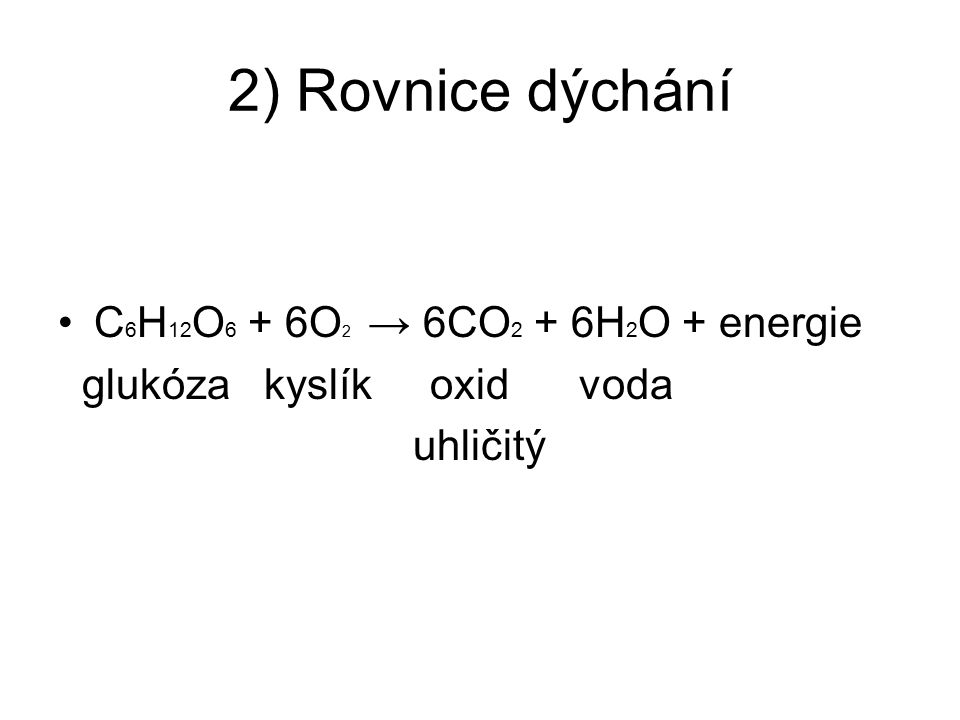 Pohyb
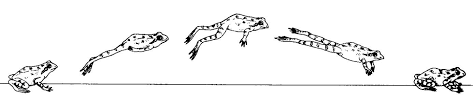 Subcelulární, celulární a organismální pohyb
Zdrojem pohybu je interakce bílkovinných vláken cytoskeletu buněk  přeměna energie z vazeb ATP do mikroskopického pohybu

Pasivní pohyb – bez aktivního zapojení, přenos větrem, vodou, jinými živočichy
Aktivní pohyb – vlastní pohybová činnost živočicha v prostoru
Pomocí brv a bičíků
Améboidní pohyb
Svalová kontrakce
Rozmnožování
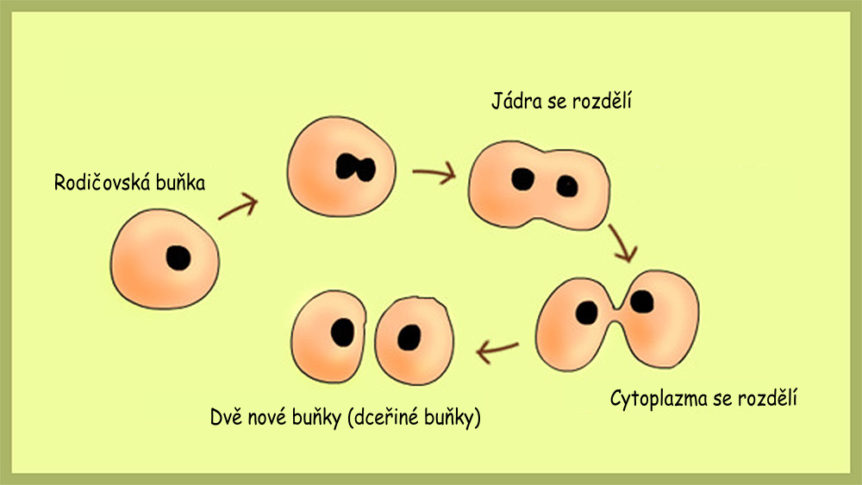 Umožňuje:
Zvyšování počtu jedinců
Zachování druhu
Vývoj
Regeneraci a růst

Není nezbytné pro život jedince, ale pro zachování kontinuity druhu.

Pohlavní (sexuální) – genetická variabilita
Vznik pohlavních buněk – meióza
Nepohlavní (asexuální) – pilíř regenerace
Dělení, pučení a další způsoby, základem je mitóza
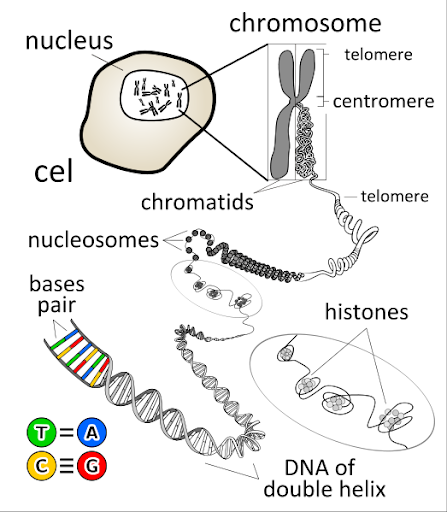 Rozmnožování na buněčné úrovni
dělením buněk (cytokineze) předcházeno dělením jádra (karyokineze)

Během dělení dojde ke spiralizaci chromatinu  chromozomy
Počet a tvar chromozomů = druhově typický karyotyp
Somatické buňky – diploidní (2n)
Rozmnožovací buňky – haploidní (1n)

KARYOKINEZE
Mitóza – nepřímé dělení jádra
Meióza – redukční dělení jádra
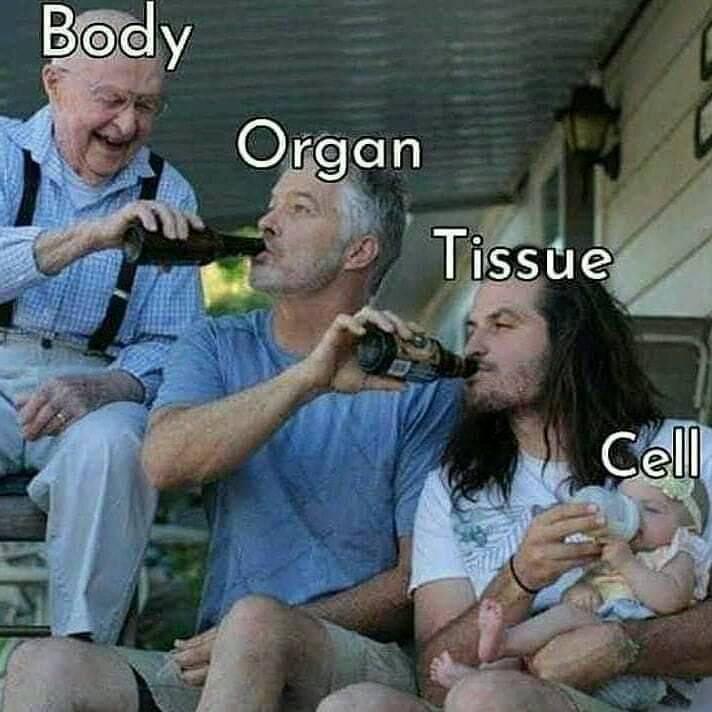 Z čeho se skládá organismus?
14
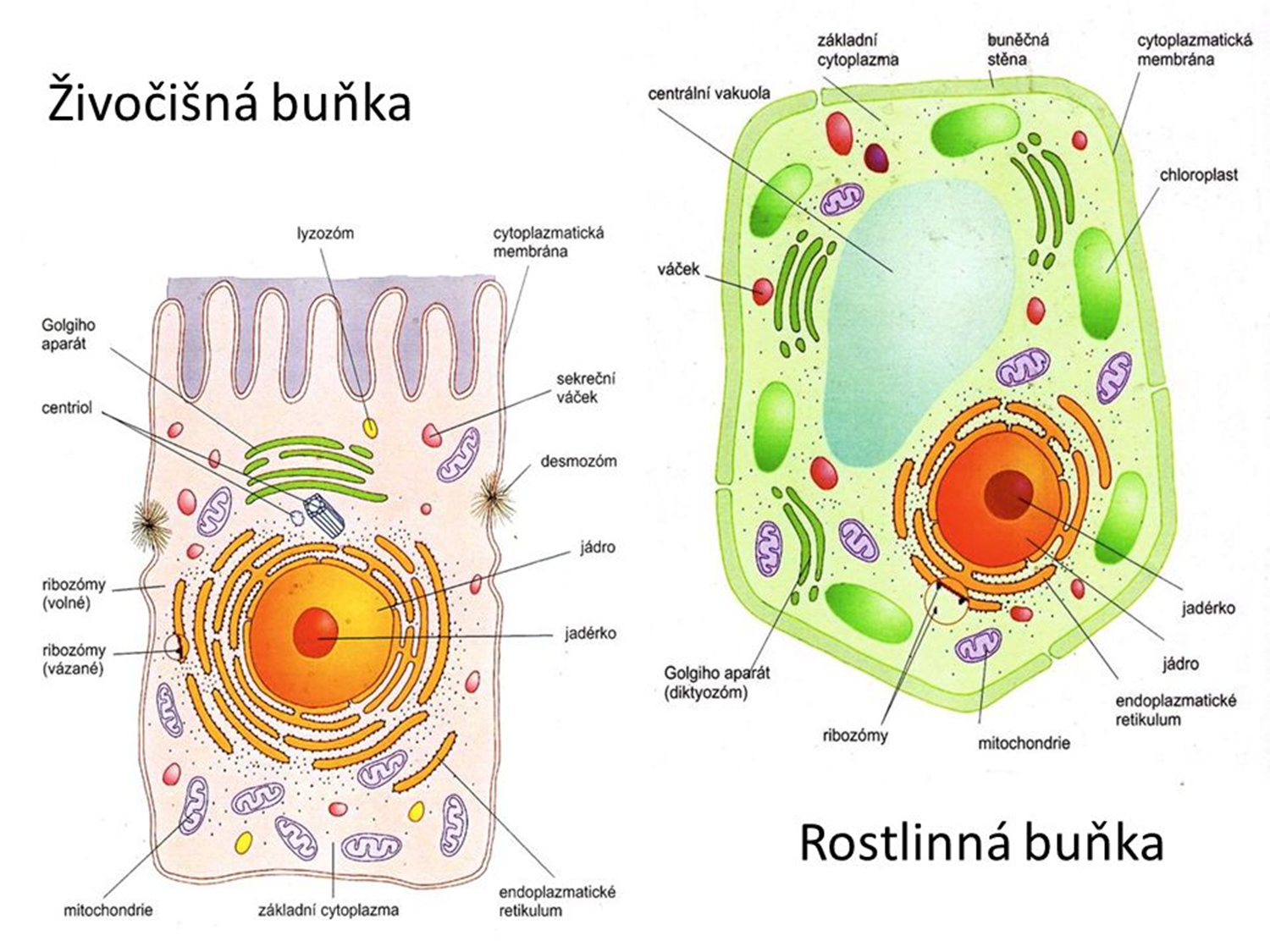 Rekapitulace co známe…
Živočišná buňka
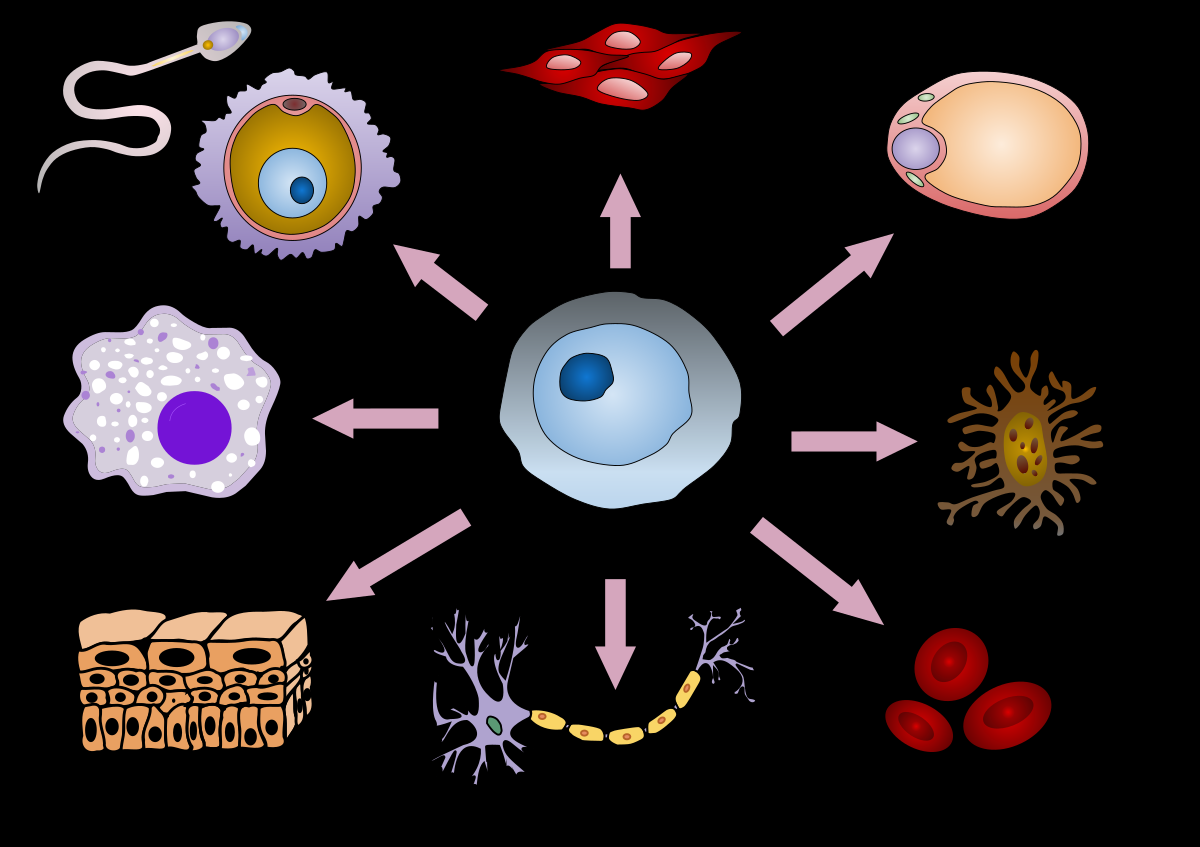 Diferenciace buněk
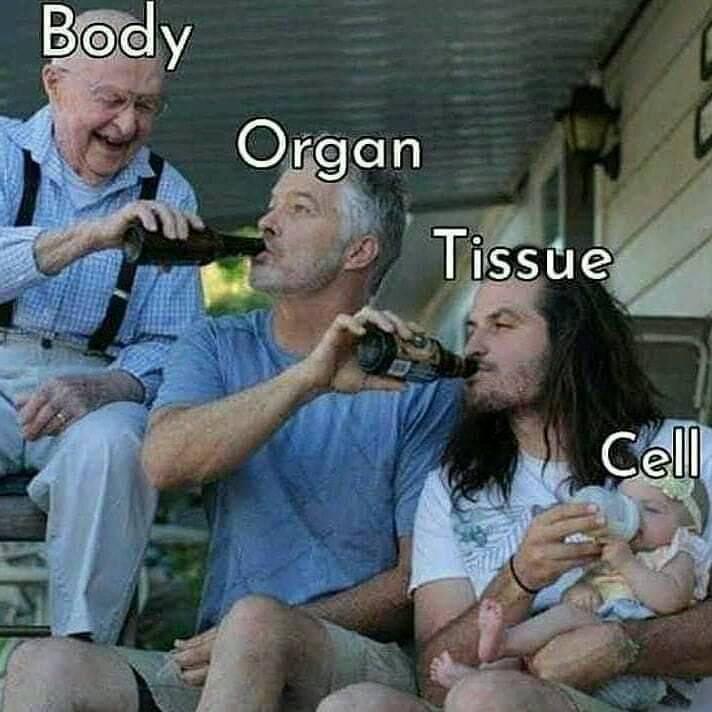 Z čeho se skládá organismus?
17
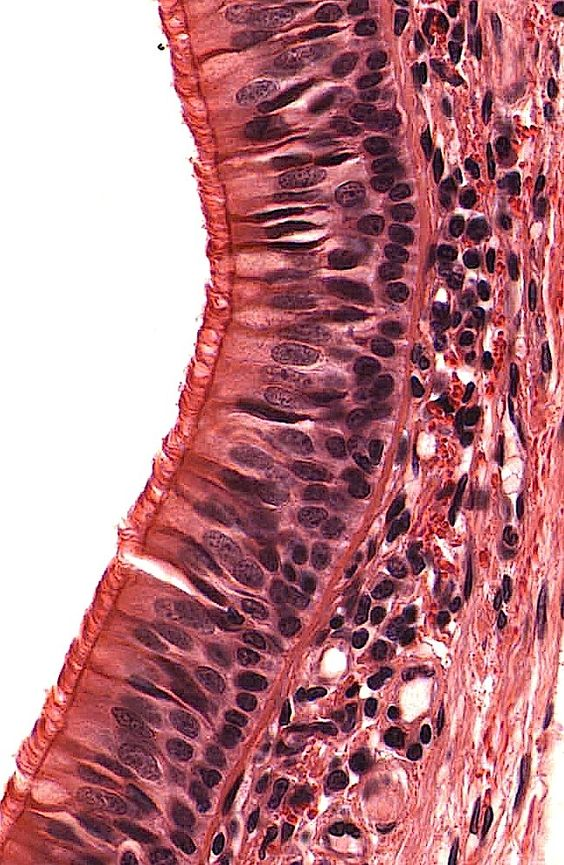 Tkáně
= soubory buněk stejného tvaru a funkce, jednotlivě nejsou schopny existence

Mezi buňkami:
Tkáňový mok – látková výměna mezi buňkami a tělními tekutinami
Mezibuněčná hmota – udává pevnost a pružnost tkáně, tvoří ji buňky
Fibrilární – vláknitá – kolagen a elastin
Amorfní – beztvará - proteoglykany
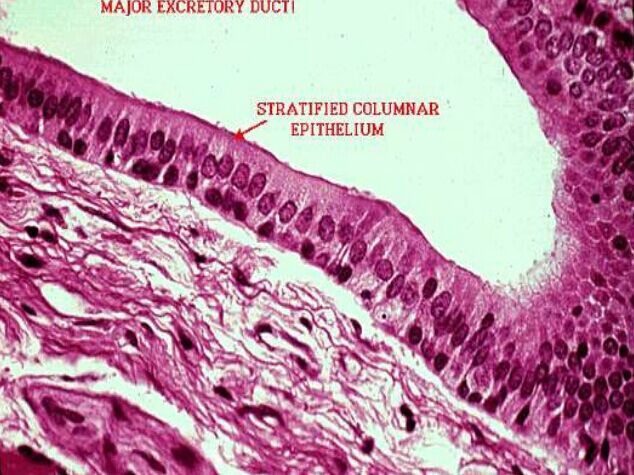 1. Epitelová tkáň
Povrch či výstelka orgánu
Buňky stejnocenné, spojené těsnými spoji, nasedající na bazální membránu

Dělení:
Podle tvaru
Podle počtu vrstev
Podle funkce
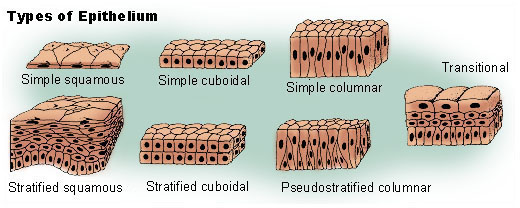 Podle tvaru a vrstev
Dlaždicovitý
Krychlový
Cylindrický

Jednovrstevný
Víceřadý
Vrstevnatý
Tranzitní
Podle funkce
2. Pojivová tkáň
Mezodermální původ
Spojuje, izoluje, vyplňuje, poskytuje oporu, uskladňuje, chrání
Vazivo
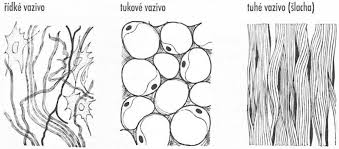 Obsahuje zejména fibrocyty a fibroblasty, makrofágy 

Řídké – elastin, rosolovitá hmota, obaly orgánů
Tukové – mech. a tepelná izolace
Tuhé – vláknité a pevné, šlachy, vazy
Chrupavka
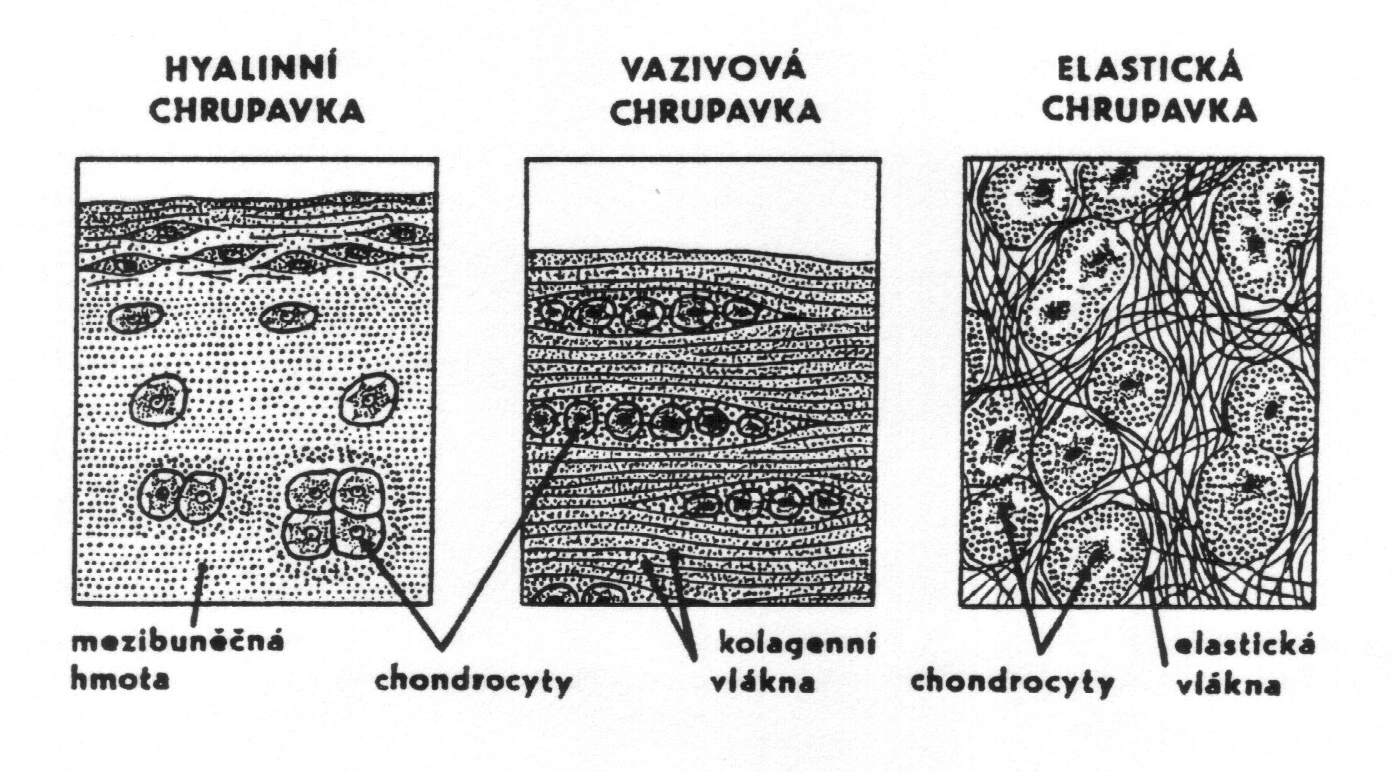 Buňky chondrocyty – tvoří hodně mezibuněčné hmoty
Odolná na tlak

Hyalinní – kolagenní vlákna, průsvitná, např. povrchy kostí a kloubů
Elastická – kolagenní i elastická vlákna, nažloutlá, např. ucho
Vazivová – silná kolagenní vlákna, neprůsvitná, velmi odolná např. meziobratlové ploténky
Kost
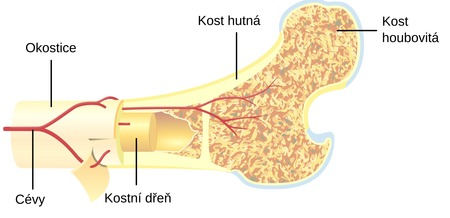 Pouze u obratlovců – vnitřní kostra
Ukládání anorganických látek  tvrdost
Kostní buňky – osteoblasty, osteocyty, osteoklasty

Houbovitá – v hlavici dlouhých a v krátkých kostech
Hutná – pevná a tvrdá, střední část dlouhých kostí
Krev
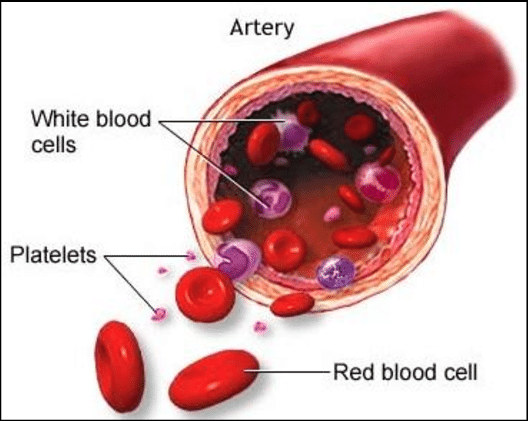 Rozvod živin a dýchacích plynů, udržení homeostázy
Krevní plazma – 90% vody, glukóza, bílkoviny, hormony, plyny
Červené krvinky – hemoglobin, počet a velikost druhové specifické
Bílé krvinky – imunitní systém
Granulocyty, agranulocyty
Krevní destičky
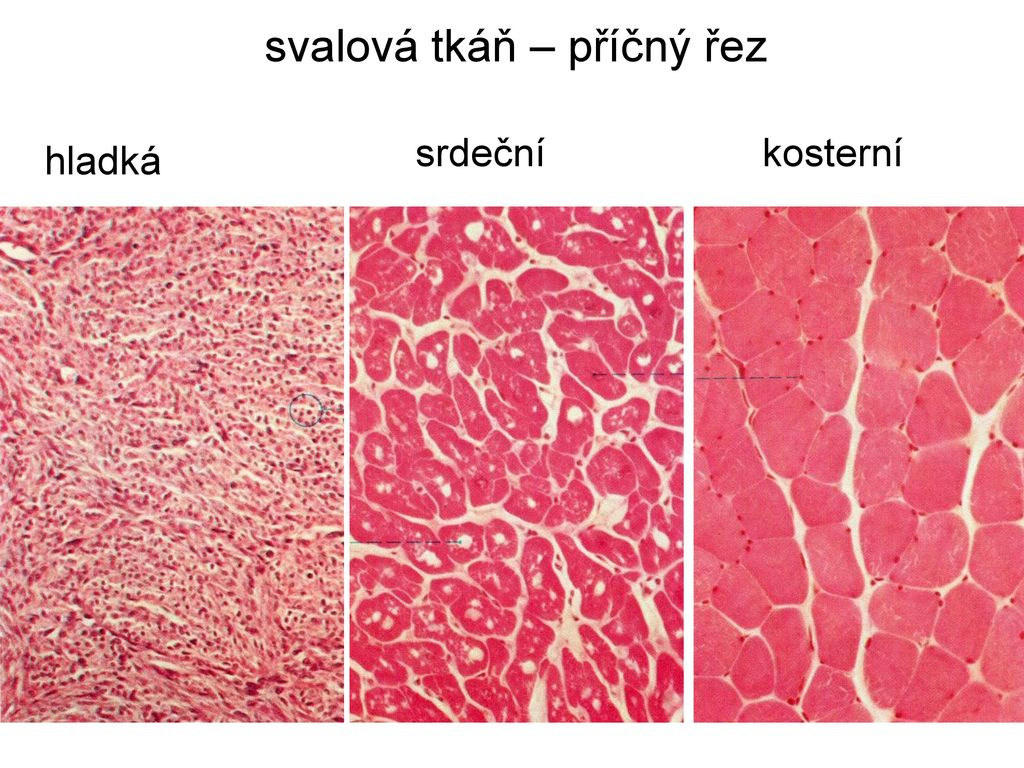 3. Svalová tkáň
Převážně mezoderm
Svalové buňky myocyty 
Stažitelná vlákna – myofibrily
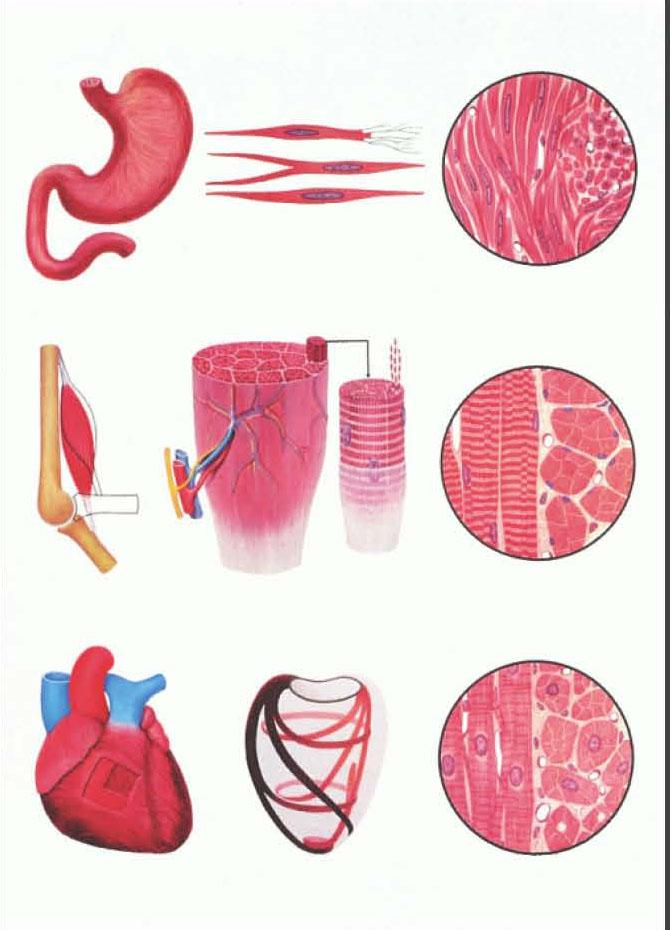 Svalová tkáň
Hladká
Útrobní i pohybové svaly
Jednojaderné, vřetenovité myocyty
Příčně pruhovaná
Mnohojaderná svalová vlákna  snopce  sval
U obratlovců kosterní svalovina
Srdeční 
Jednojaderné úseky s interkalárními disky
Pravidelné stahy
Srdce obratlovců
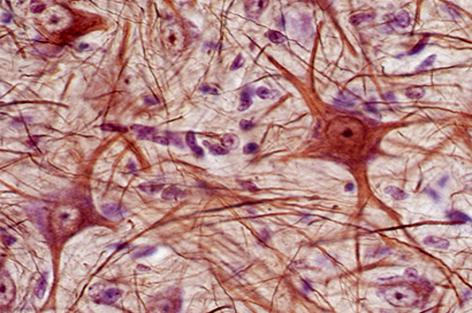 4. Nervová tkáň
Ektodermální původ
Buňky nervové (neurony) + gliové buňky
Přenos a vedení vzruchu 

Šedá hmota – těla neuronů
Bílá hmota – nervová vlákna

Spojení zajišťuje synapse
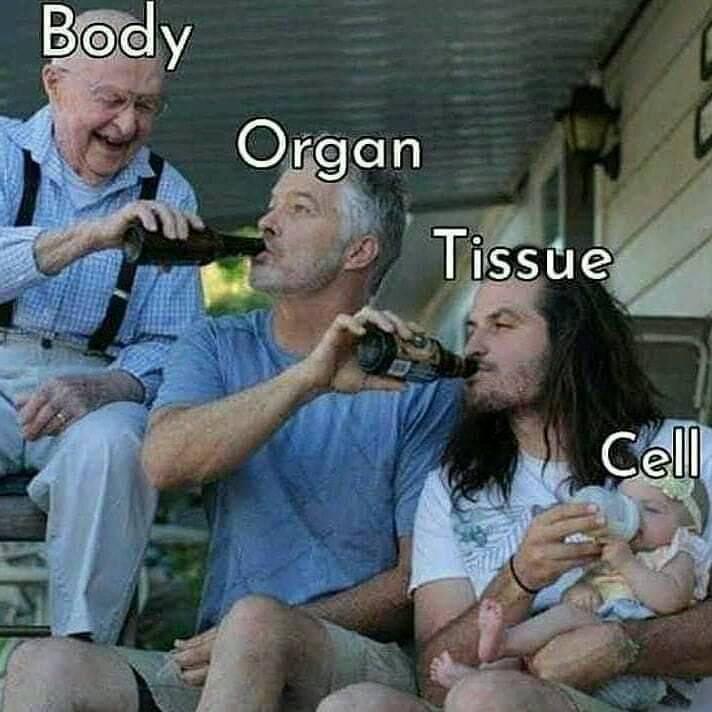 Z čeho se skládá organismus?
30
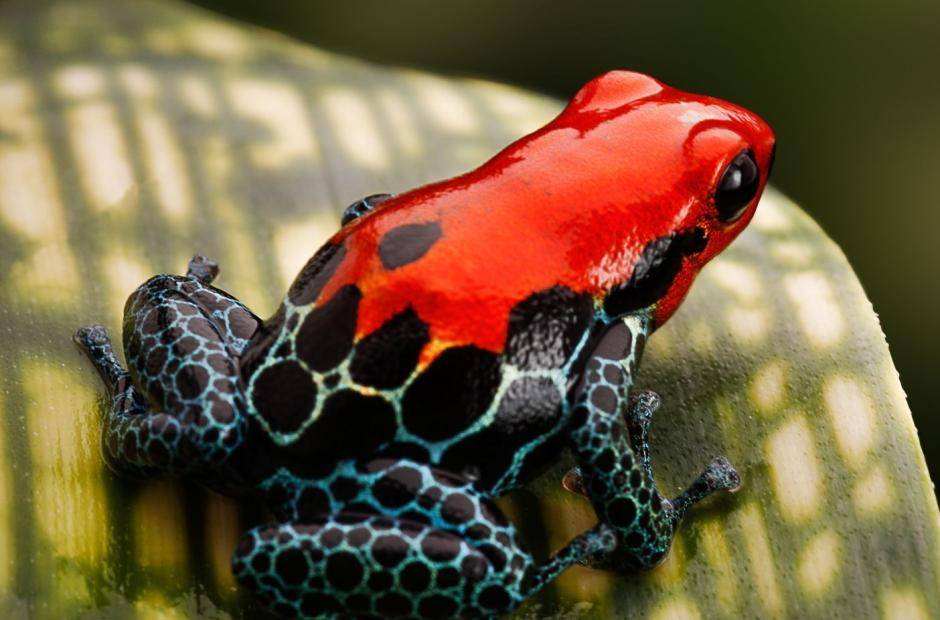 Tělní pokryv (integument)
Ochrana
Látková výměna
Udržování teploty
Smyslové orgány

Jednovrstevná pokožka s pevnou kutikulou – bezobratlí
Členovci – chitin – vnější kostra
Parazité – mimořádně silná a odolná kutikula
Měkkýši – vylučování trojvrstvé schránky
Vícevrstevná pokožka + škára + podkožní vazivo – obratlovci
Ektodermálního původu
Pigmenty 
Kožní deriváty
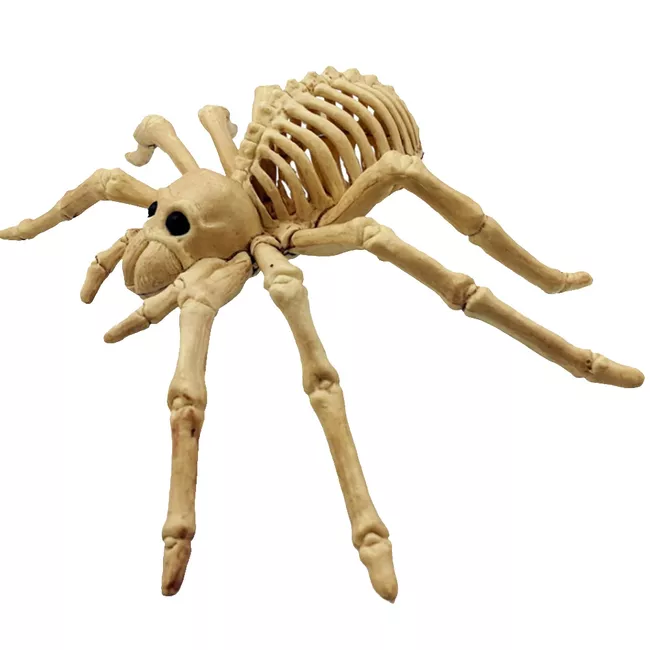 Opora těla
Zajišťuje pohyb a tvar

Exoskelet – bezobratlí
Zevnitř se upíná svalová soustava
U nejprimitivnějších redukce na sponginová vlákna, anorganické jehlice, schránky, chrupavky
Endoskelet – obratlovci
Struna hřbetní  Kostra
Chrupavčitá (kruhoústí, paryby)
Kostěná (ryby a výš)
Osifikace - kostnatění
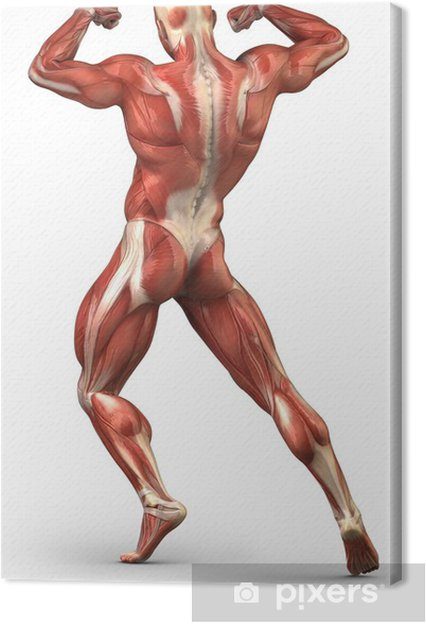 Svalstvo
Zajišťuje pohyb – prostorový i útrobní

Myofibrily – svalová vlákna (žahavci)
Podkožní svalový vak (ploštěnci)
Podélná, okružní, příčně pruhovaná (bezobratlí)
Příčně pruhovaná + hladká + srdeční (obratlovci)
Paryby, ryby – myomery 
Suchozemští obratlovci – svaly se upínají na vnitřní kostru
Savci – plochý dýchací sval - bránice
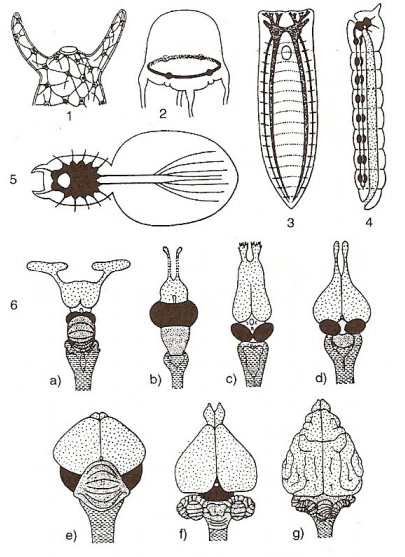 Nervová soustava
Informační kanál – zajištění součinnosti organismu

Difuzní (žahavci) – rozptýlené buňky po celém těle
 
Provazcovitá (ploštěnky) – nervové buňky tvoří provazce
 
Žebříčkovitá (většina bezobratlých)
Dva podélné nervové pruhy (konektivy) spojené příčnými (komisury)
 
Ganglia (měkkýši) – koncentrace nervových buněk do zauzlin
 
Trubicovitá (obratlovci)
Centrální (mozek a mícha)  X   periferní (somatické a vegetativní nervstvo)
Různý stupeň dokonalosti částí mozku: prodloužená mícha, mozeček, střední mozek, mezimozek, koncový mozek
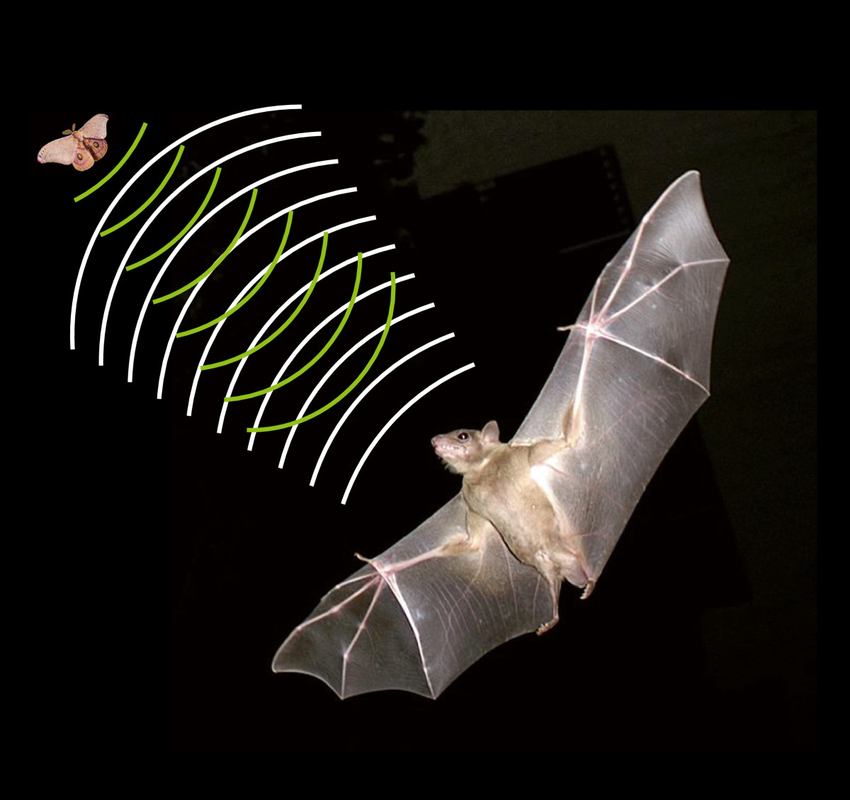 Smyslové orgány
Exteroreceptory x interoreceptory

Chemoreceptory - čich, chuť
Termoreceptory – infrareceptory, tepelná čidla
Fotoreceptory – optická orientace
Rozptýleny v pokožce (žahavci)
Světločivné skvrny (prvoci)
Různě složité oči – miskovité, pohárovité, komorové, složené
Mechanoreceptory 
Hmatové brvy a čidla – tah a tlak
Proudový orgán – vnímání proudů vody
Sluch – vnímání mechanického vlnění vzduchu
Georeceptory – vnímání polohy těla
Zvukotvorné orgány – stridulační orgány hmyzu, ultrazvukové vlny (echolokace)
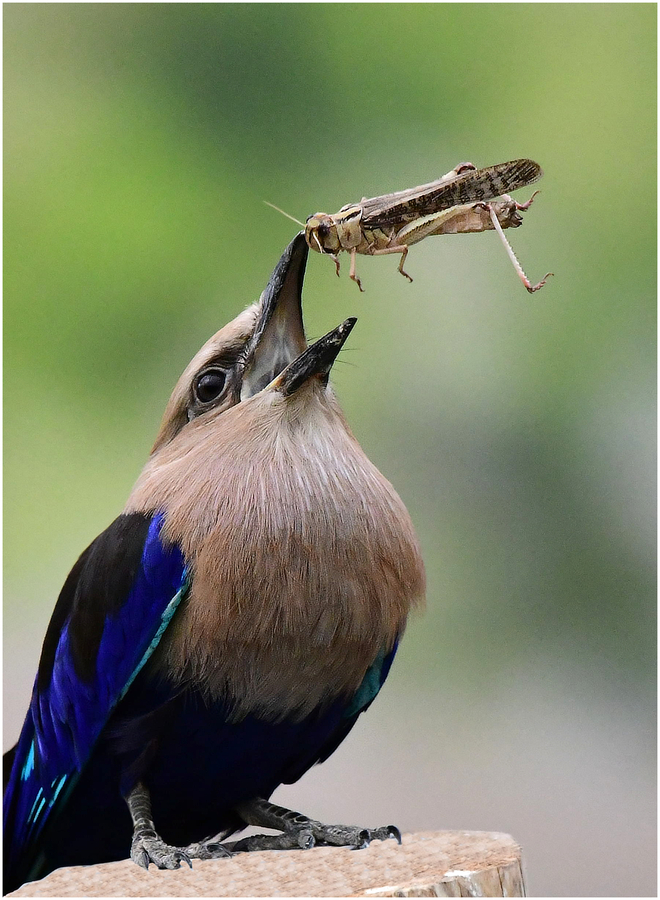 Trávicí soustava
Příjem potravy, její zpracování a vstřebávání

Nitrobuněčně (prvoci, houbovci)
Osmoticky (prvoci, tasemnice)
Láčka (žahavci)
Gastrovaskulární systém (ploštěnky)
Extraintestinální trávení (pavouci)
Ambulakrární systém (ostnokožci)
Trávicí soustava z ektodermu (bezobratlí)
Trávicí soustava převážně z entodermu (obratlovci)

Ústa, hltan, jícen, střevo, konečník
Přídavky: vole, žaludek, játra, slinivka
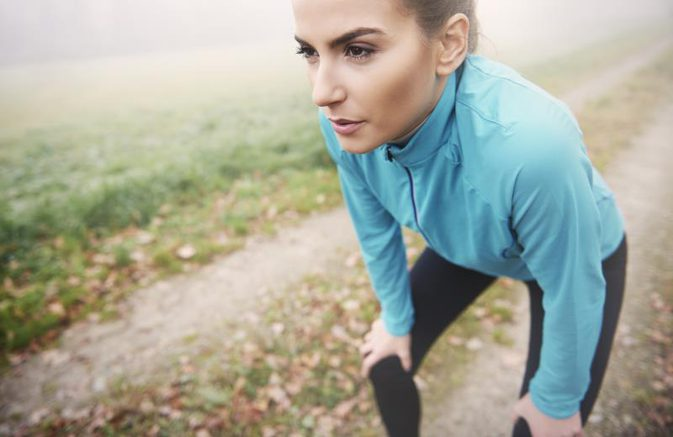 Dýchání
Zajištění výměny plynů – oxidace přijatých živin

Celým povrchem těla (žahavci, ploštěnky, drobní členovci)
Žábry (korýši, ryby) – mohou být vnitřní nebo vnější
Plicní vaky (plži, pavouci, štíři)
Vzdušnice (hmyz) – soustava kanálků plných vzduchu
Ambulakrální soustava (ostnokožci) – soustava chodeb plná vody
Kožní dýchání – jen doplňková funkce
Plíce (suchozemští obratlovci) – různý stupeň členění
Trubicovité plíce ptáků - relativně malé, vzduch jimi prochází do vaků
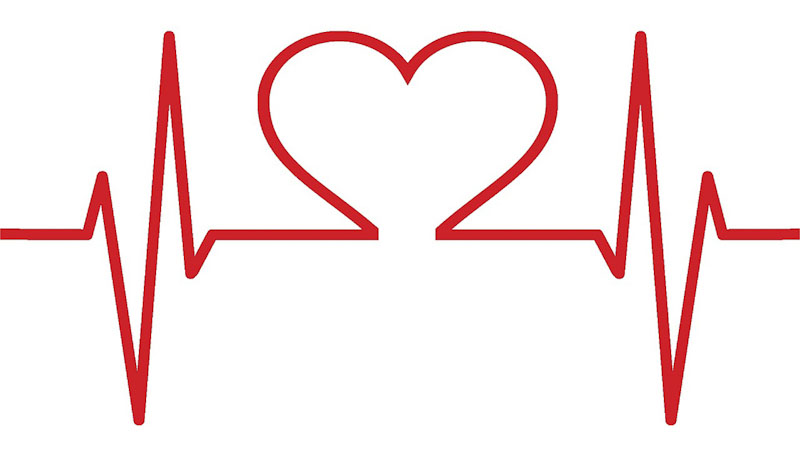 Cévní soustava
Rozvod živin po těle

Houbovci, žahavci, ploštěnci – prostá difuze
Bezobratlí
Uzavřená (žížala) – rozvádí pouze krev
Otevřená (hlemýžď) – rozvádí hemolymfu
Obratlovci – uzavřená 

Srdce
Arteriózní (měkkýši) – 1 oběh
Venózní (ryby) – 1 oběh
Arteriovenózní (ptáci, savci)
2 oběhy – velký tělní a malý plicní
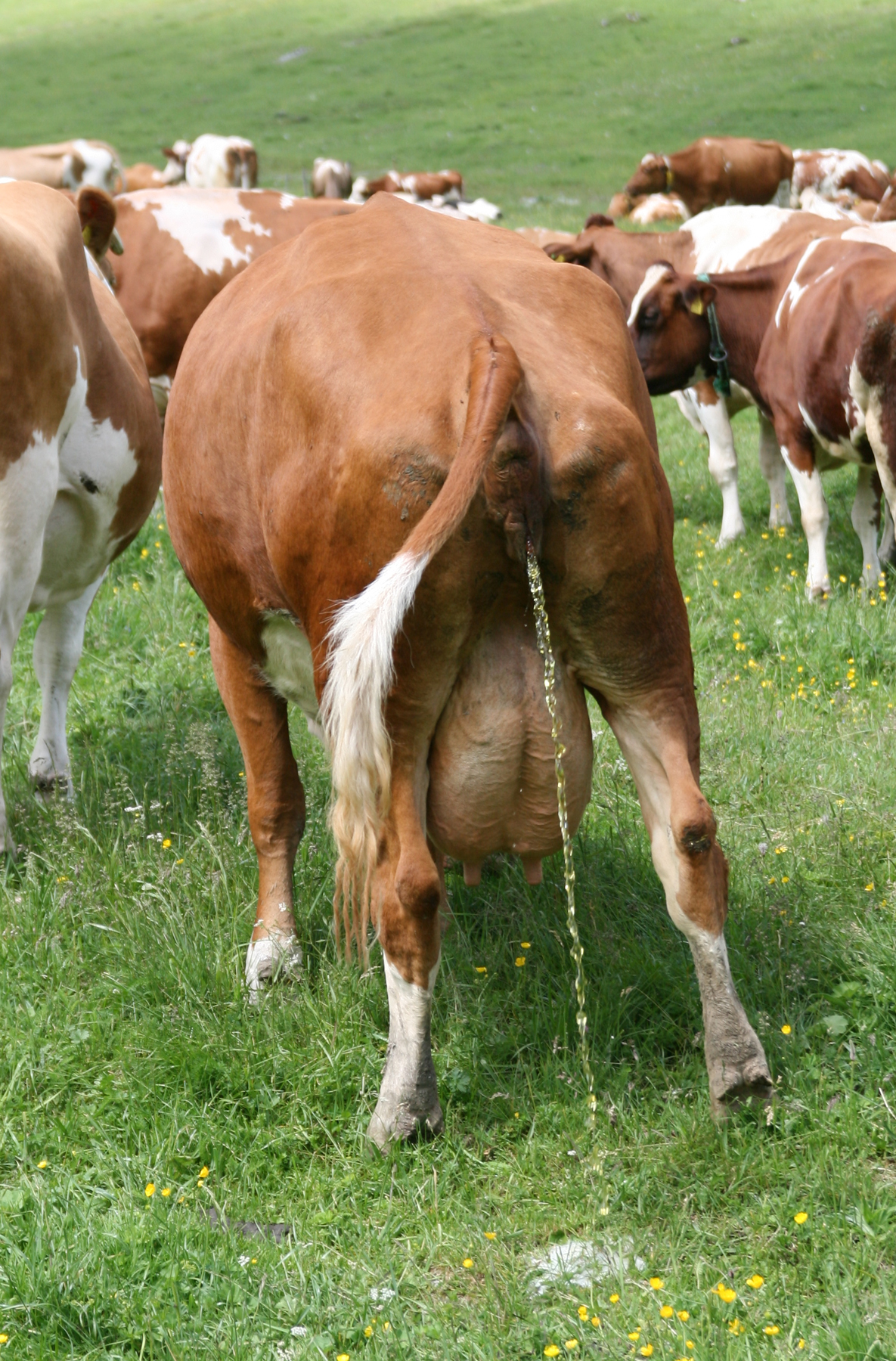 Vylučování
Odstranění odpadních látek a osmoregulační funkce 

Odstranění dusíku
Přímo – v podobě amoniaku (ryby)
Kyselina močová (ptáci)
Močovina (savci)
Houbovci a žahavci – pokožkou do prostředí
Bezobratlí 
Protonefridie – plaménkové buňky + vývodné kanálky
Metanefridie – obrvené nálevky s vývodnými kanálky
Malpighické trubice – trubicovité nasávací žlázky ústící do střeva
Obratlovci – ledviny, plíce, potní žlázy
Pronefros – kruhoústí a larvy obojživelníků
Mezonefros – jednoduché nefrony – paryby, ryby, obojživelníci
Metanefros – nefrony v pouzdře = ledvině -  plazi, ptáci, savci
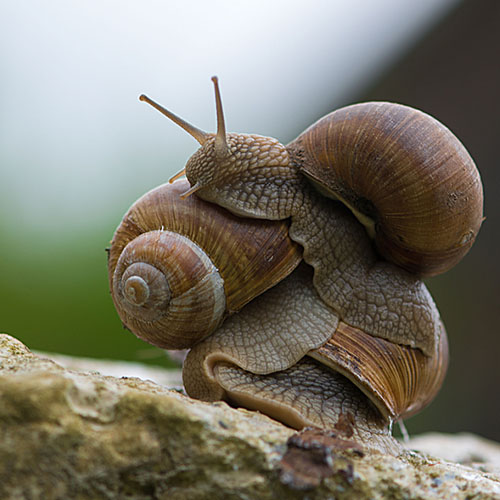 Rozmnožování
Zachování druhu

Pohlavní X nepohlavní
Hermafrodité x gonochoristé
Vývoj přímý X nepřímý

Varlata a vaječníky - primární
Vejcovody, děloha, chámovody – sekundární
Terciární – všechna ostatní zařízení napomáhající k aktu rozmnožování
Rozmnožování
Nepohlavní (asexuální) – 1 rodič
Dělení (prvoci, ploštěnky, kroužkovci)
Binární  x mnohonásobný rozpad

Pučení – dceřinný jedinec dorůstá
Vnitřní (tasemnice)
Vnější (koráli)

Modifikace
Strobilace medúz, epitokie tasemnic
= z nepohlavních jedinců se odškrcují pohlavní
Zdroj: youtube.com
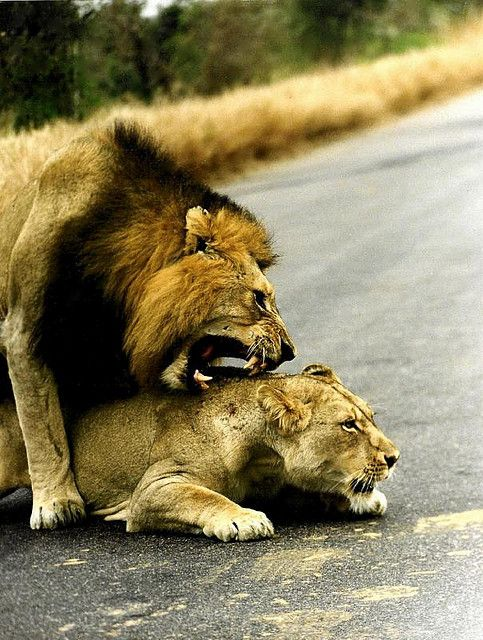 Rozmnožování
Pohlavní (sexuální) – 2 rodiče
Kopulace - spojení pohlavních buněk = gamet  zygota
Konjugace  – výměna mikronukleí u nálevníků

Spermie, vajíčka
Oplození – vnější (ryby) x vnitřní - páření
Sexuální dimorfismus

Modifikace
Apomixis – vývoj bez oplození (hlístice)
Partenogeneze (bez účasti spermií)
Heterogonie – střídání partenogeneze s kopulací
Neotenie – rozmnožování juvenilních stádií
Metageneze – střídání pohl. a nepohl. rozmnožování
Charakteristika živočichů
Heterotrofní
Eukaryotický
Mnohobuněčný
Nejméně dvě vrstvy buněk ve vývoji
Diferenciace buněk
Strukturalizace tkání z buněk dle funkce
Strukturalizace orgánů z tkání ke kooperaci buněk ke specializovaným funkcím orgánu
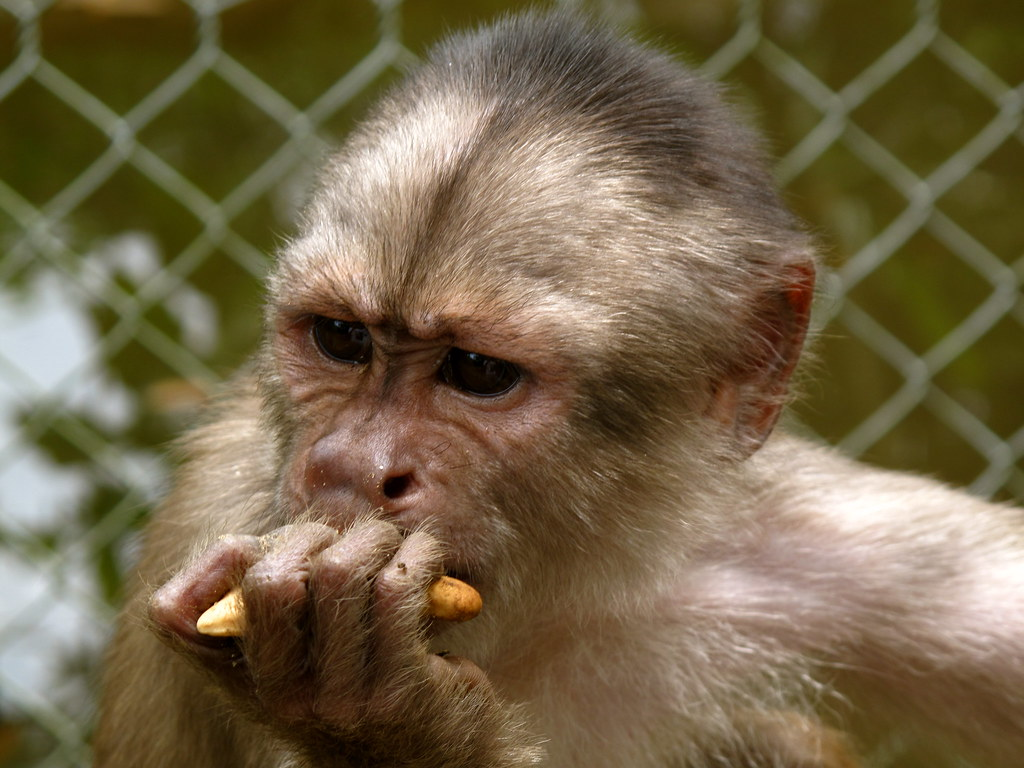 Závěrem…
Význam živočichů?

Proč je studovat a k čemu jsou dobří?

Proč zachovat jejich rozmanitost?